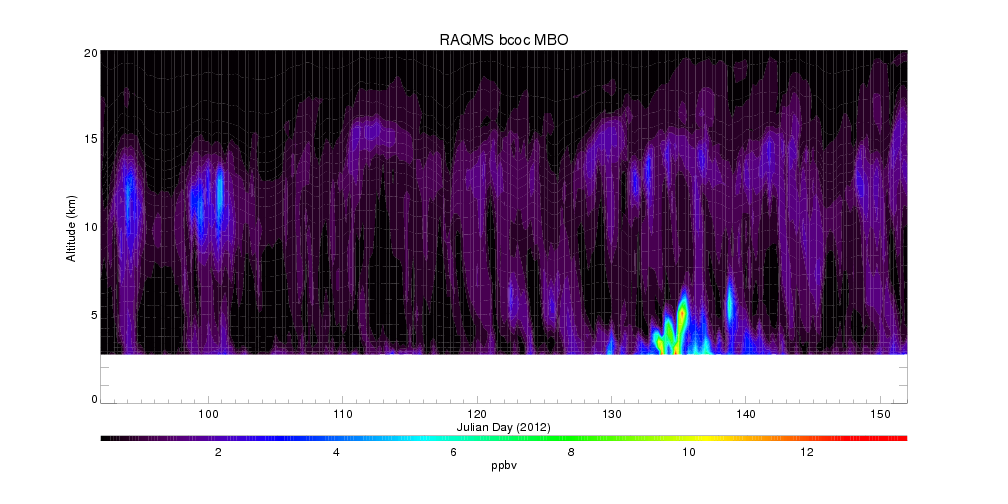 5/9
5/16-5/19
5/29
4/29
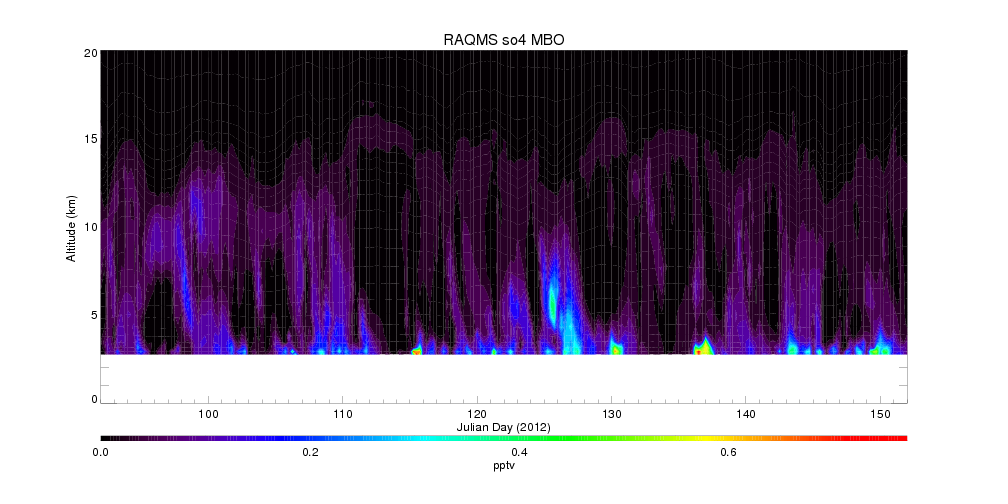 5/9
5/16-5/19
5/29
4/29
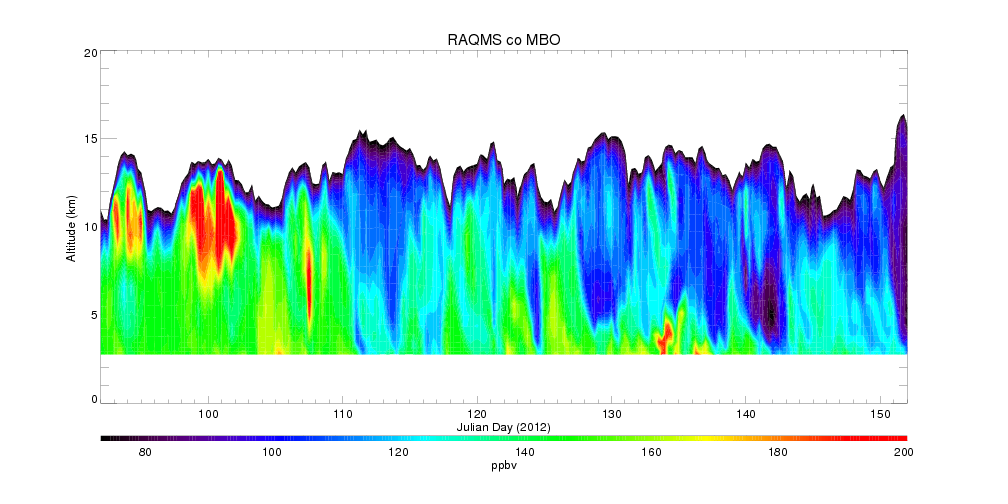 5/9
5/16-5/19
5/29
4/29
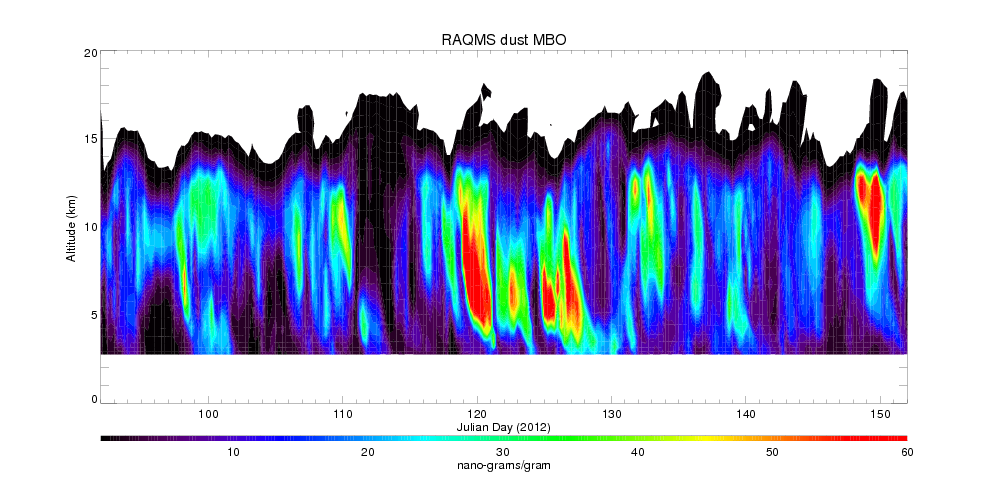 5/9
5/16-5/19
5/29
4/29
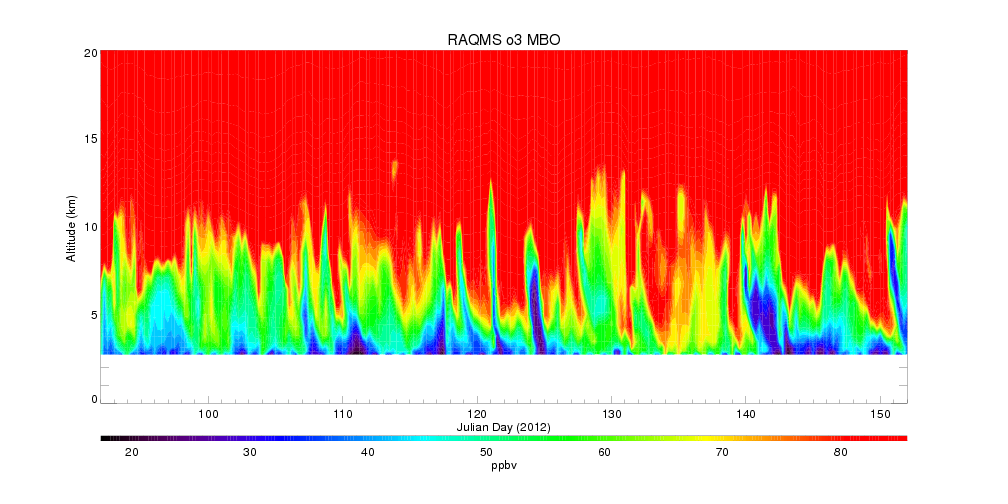 5/9
5/16-5/19
5/29
4/29
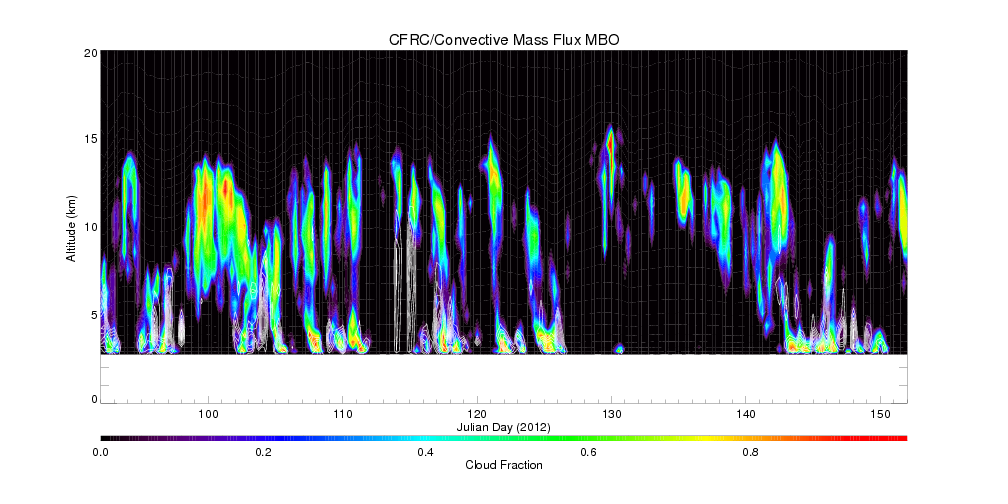 5/9
5/16-5/19
5/29
4/29
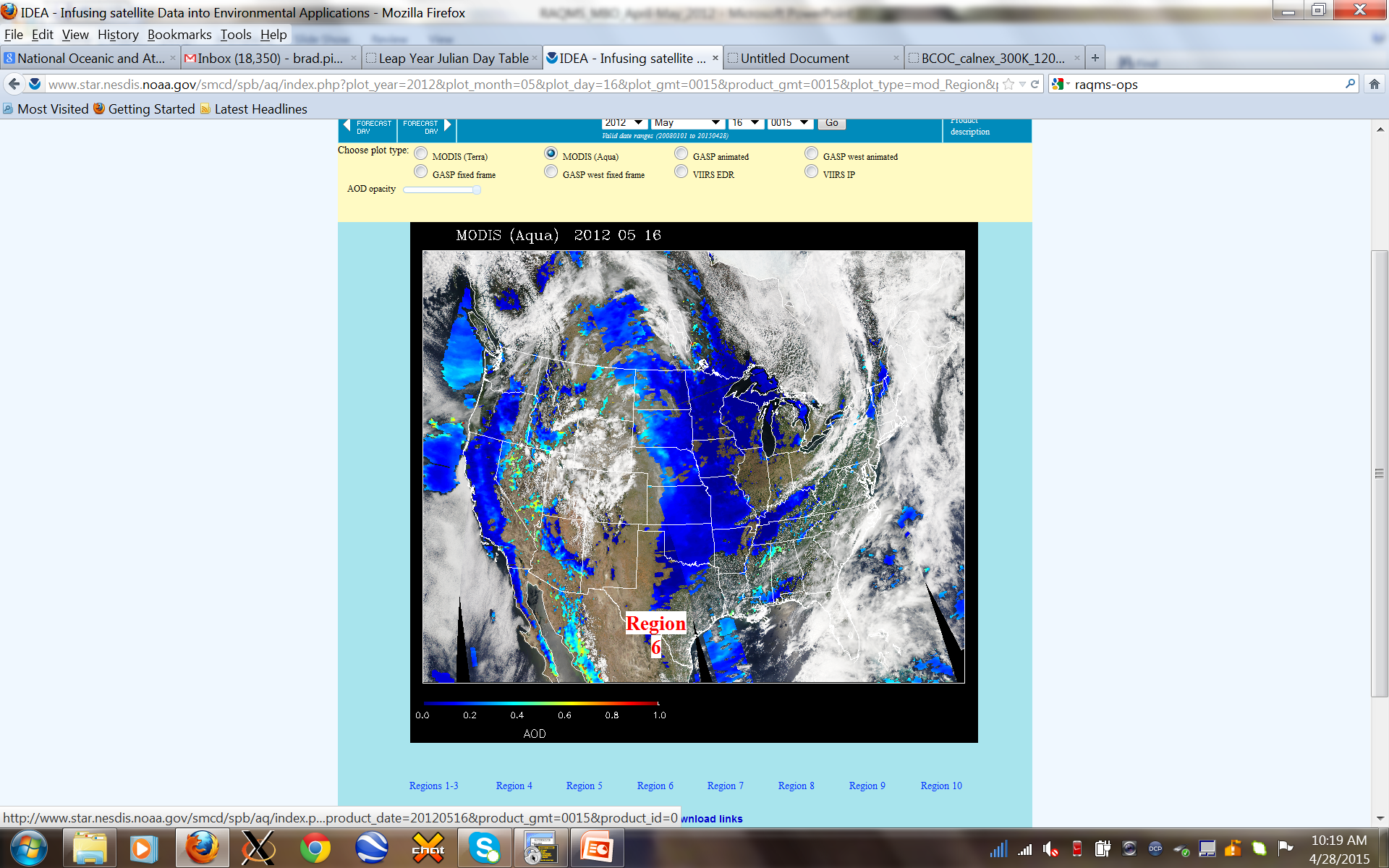 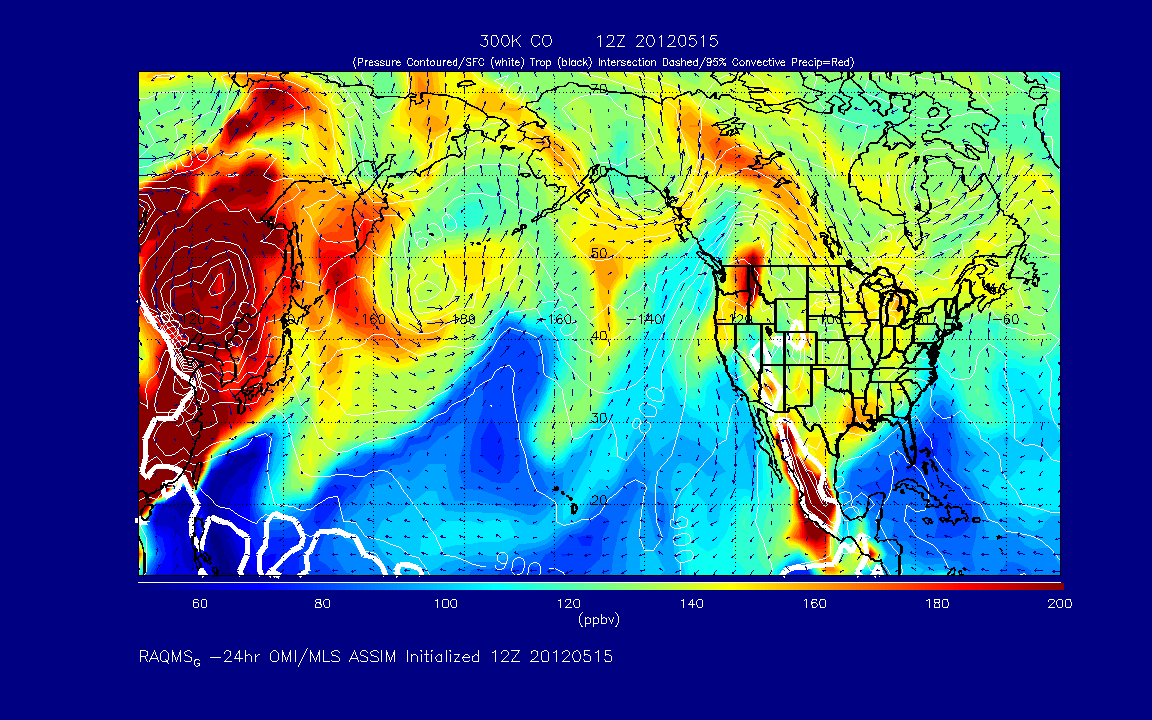 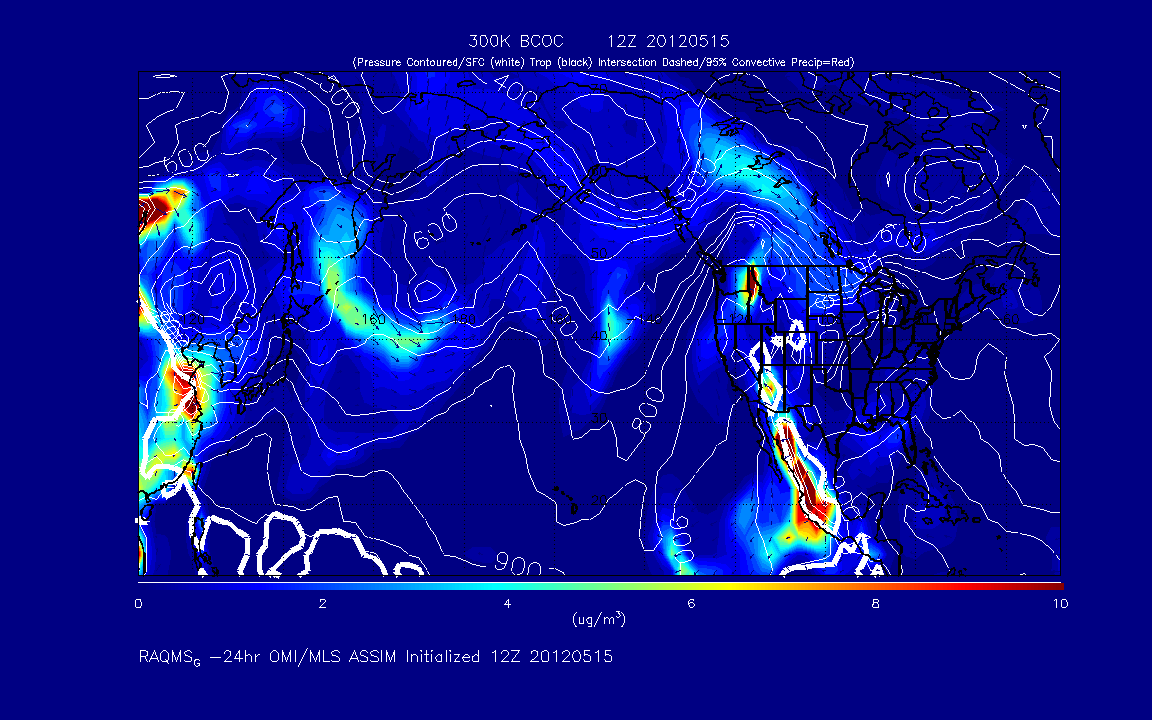 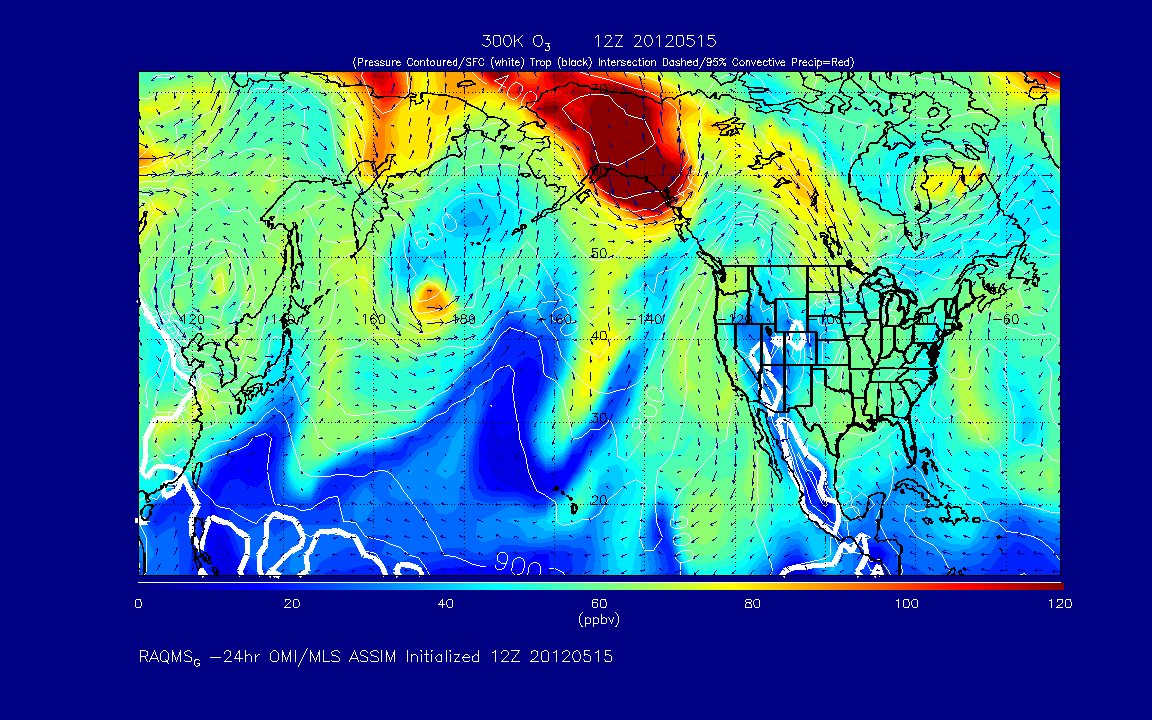